Cpt 1 Management Framework
The theory 
Background: Characteristics of Complexity Management
Not linear.
Multiple interdependencies.
Amplification and dramatic 
	change.
Rare/Catastrophic risks
Uncertainty 
Emergent behaviour.
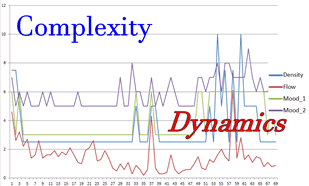 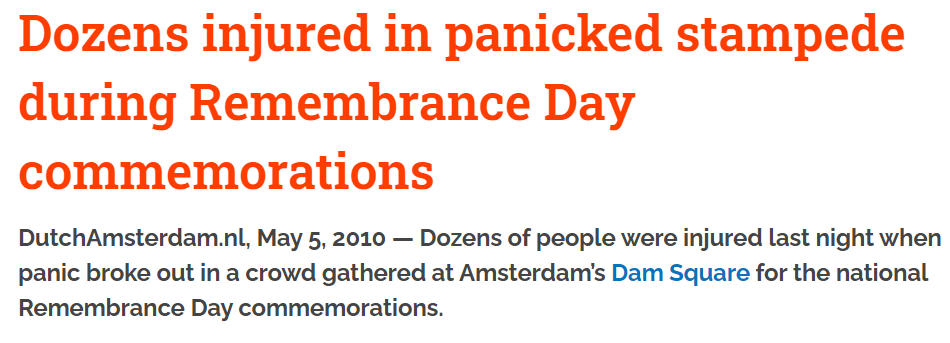 https://youtu.be/ezTaAtgxmNA
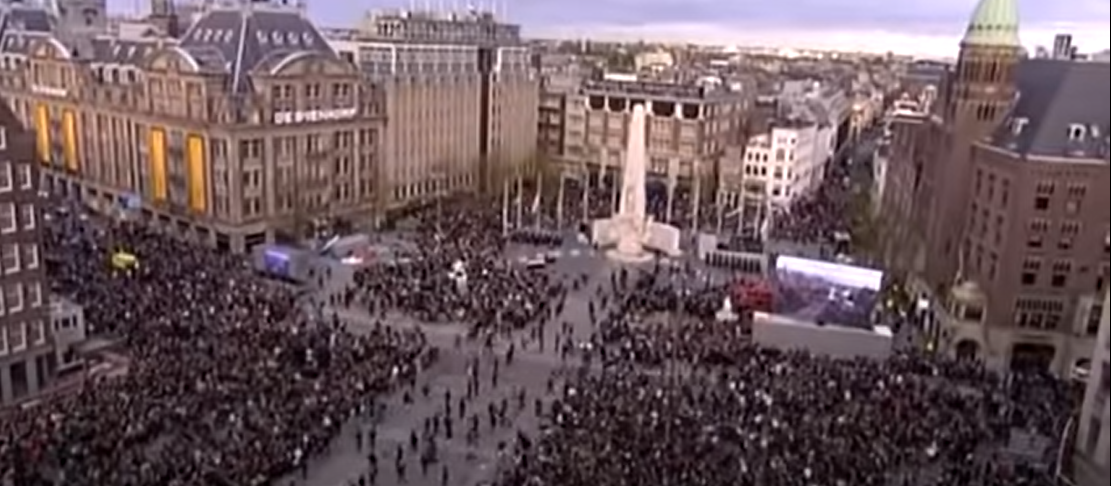 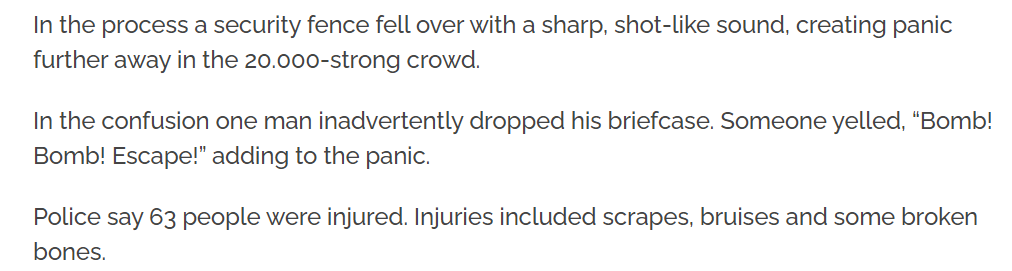 Underlying system
This system is used in all the chapters:
Factors
Inputs
Processes
Outputs
Tools and techniques
Factor Analysis of crowds
Crowd and event  characteristic that significantly contribute to the risk
World Health Organisation
Type of event
Activity Level
Duration
Occurrence
Season
Participant; Origins, (Local or International) Health status and density
Venue Characteristics (out door Indoor..)
Alcohol
Catering
Likely Drug use
Current medical services
Hygiene and Sanitation Services.
Casual analysis: drug deaths at events
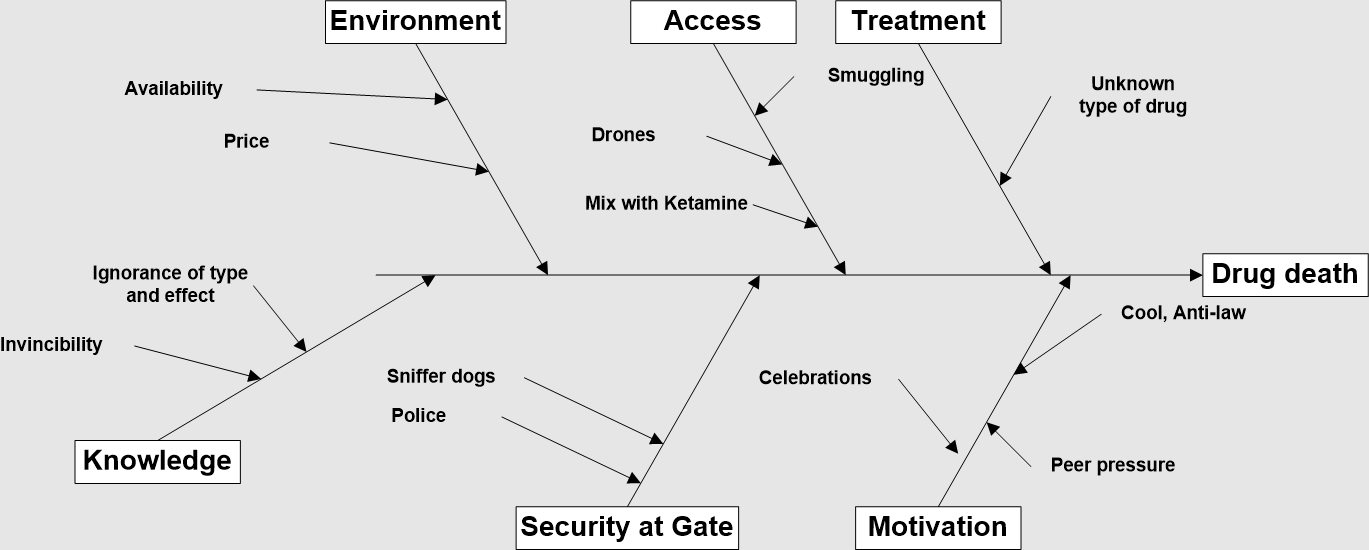 Phase change
In the dynamics of crowds, factors are not static. They can dramatically change.
Factors can be used to describe the ‘state’ of the crowd at a point in time. This is a snapshot view.
What are the factors that enable time critical decision making in on-site crowd management?
Andrew Tatrai posits these are: mood, flow, density
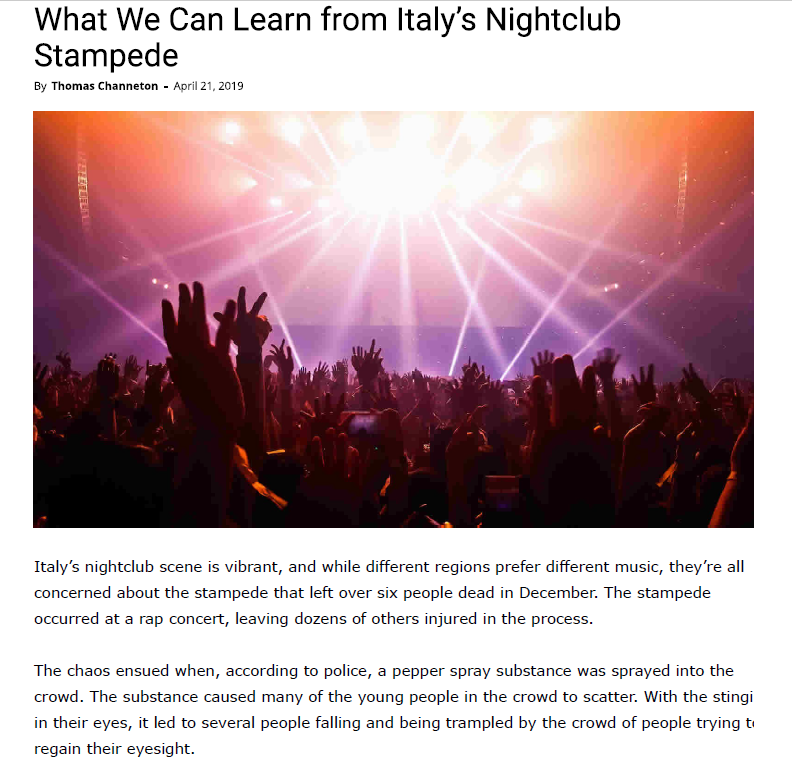 What  was the “state” of the crowd?
What was the cause?
What were the contributing factors?